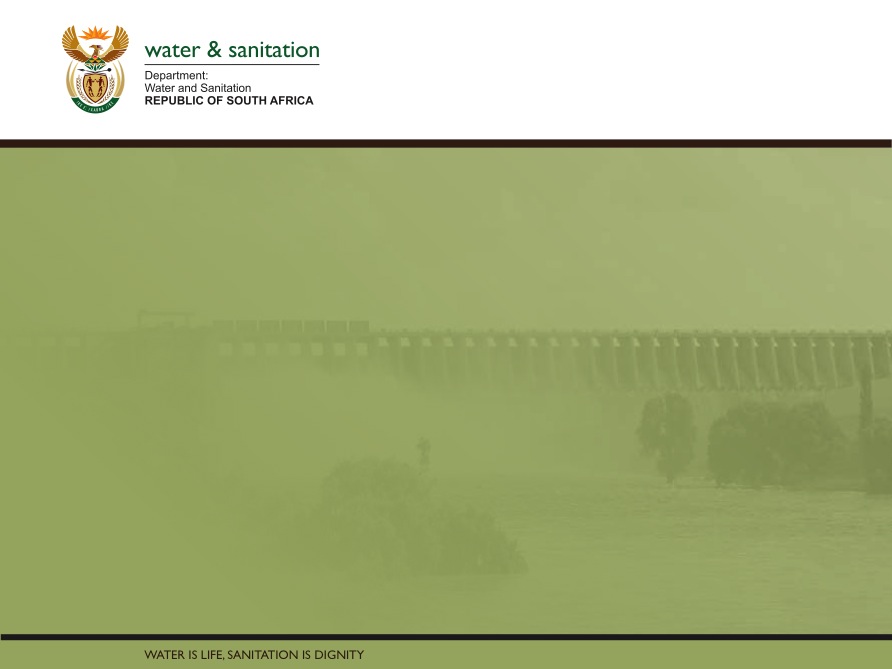 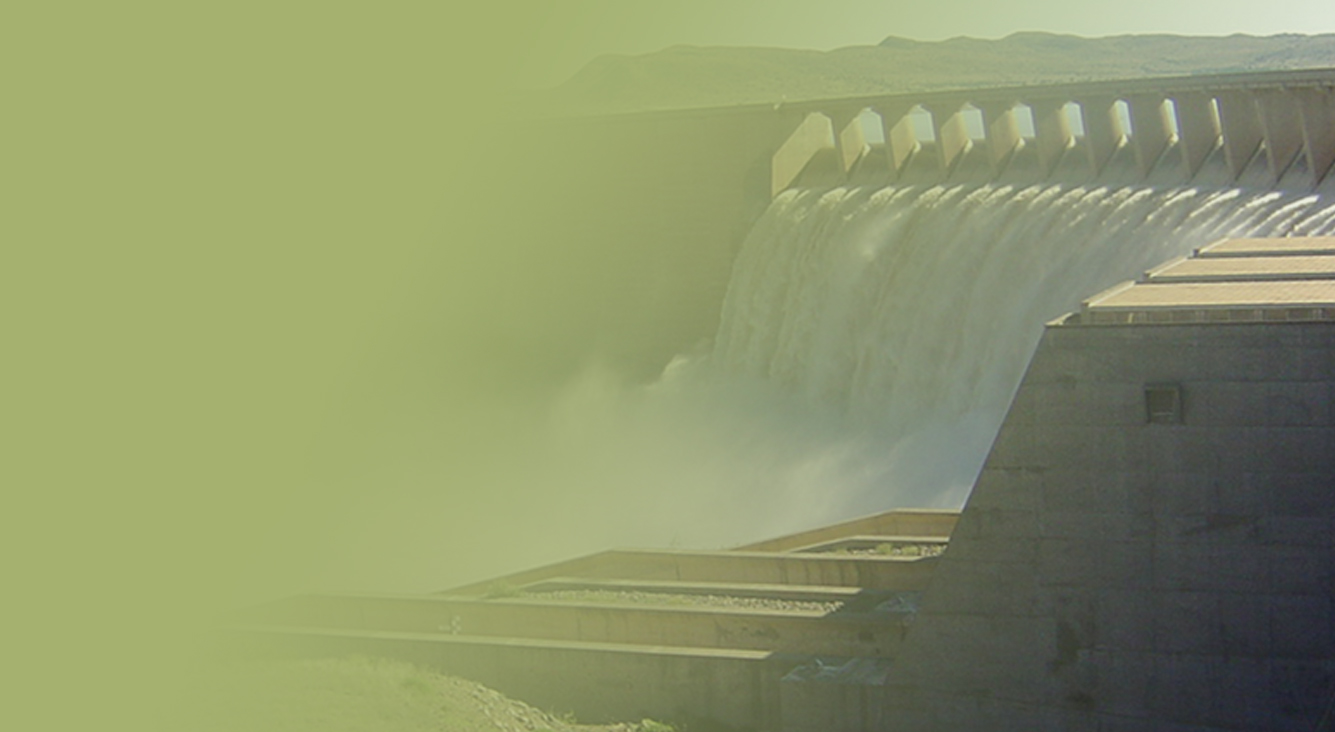 BREEDE-GOURITZ  ANNUAL PERFORMANCE PLAN

Presented by:

Phakamani Buthelezi
Chief Executive Officer


6 April 2016
PRESENTATION TITLE

Presented by:
Name Surname
Directorate

Date
1
BREEDE-GOURITZ CATCHMENT MANAGEMENT AGENCY
STRATEGIC OBJECTIVES
2
BREEDE-GOURITZ CATCHMENT MANAGEMENT AGENCY
KEY PERFORMANCE INDICATORS
3
BREEDE-GOURITZ CATCHMENT MANAGEMENT AGENCY
KEY PERFORMANCE INDICATORS
4
BREEDE-GOURITZ CATCHMENT MANAGEMENT AGENCY
KEY PERFORMANCE INDICATORS
5
BREEDE-GOURITZ CATCHMENT MANAGEMENT AGENCY
KEY PERFORMANCE INDICATORS
6
BASELINE BUDGET FOR 2015/16 AND 2016/17 BUDGET ALLOCATION
7
Thank you
Enkosi
Ke a leboga
Dankie
8